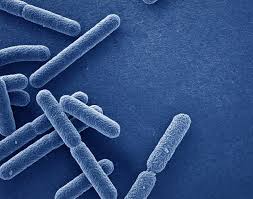 Growth & Physiology of Bacteria
GROWTH AND    PHYSIOLOGY OF BACTERIA
                            BDS 2ND yr
                            23/1/17
                            Dr.Nitika
                              Anand
Growth
It is an increase in all the cell components, which ends in multiplication of cell leading to an increase in population.

It involves an increase in the size and number of individual cells.

Bacteria divide by binary fission.
Generation time
The time required for a bacterium to give rise to 2 daughter cells under optimum conditions
Also called population doubling time. 
Generation time may vary from 20min to 20 days. For eg
Species of bacteria          Generation  time
    E.coli                                     20 min
 M.tuberculosis                          20 hrs
 M.Leprae                                  20 days
Growth form in Laboratory
Colony – formed by bacteria growing on solid media. (20-30 cell divisions)
   Each bacterial colony represents a clone of cells derived from a single parent cell.

Turbidity – liquid media
                   - 107-109 cells/ml

Biofilm formation – thin spread over an inert surface.
Growth in form of colonies on solid culture media
Growth in liquid culture media indicated by turbidity
Bacterial counts
A)Total cell count: Total number of cells in the sample – living + dead

B)Viable count:Denotes the number of living cells.
Bacterial Growth Curve
When a suitable liquid medium inoculated by bacterium is incubated,bacteria multiply & grow in number.When bacterial count of such culture is determined periodically & plotted,the curve obtained is k/n as Growth curve which has following phases:
GROWTH CURVE
Morphological & physiological alterations in bacteria during phases of growth
Factors Affecting Bacterial Growth
Physical factors
1.Temperature

Mesophilic – grows best between 25ºC  and 40ºC. e.g. most bacterial pathogens

Psychrophilic (cold loving) – grows best below 20ºC e.g. Flavobacterium spps

Thermophilic – grows best at high temp, 55- 58ºC
   e.g. Bacillus stereothermophilus
2)Atmosphere
Depending on the O2 requirement, bacteria are divided into :
Strict (Obligate) Aerobes – require O2 for growth    e.g. Pseudomonas aeruginosa

Strict (Obligate) Anaerobes – grow in the absence of O2 & may even die on exposure to O2         e.g. Bacteroides fragilis

Microaerophilic – grow best in the presence of low oxygen levels   
      e.g. Campylobacter spp, Helicobacter spp
Facultative anaerobe – aerobic but can also grow in the absence of O2                                       e.g. Staphylococcus spps.

Aerotolerant anaerobe – anaerobic, but tolerates exposure to O2                         e.g. Clostridium perfringens

Capnophilic organism – requires high CO2 levels eg Neisseria spps, Brucella abortus
3)pH Concentration
Growth & multiplication is affected  by pH of medium.
Optimum Ph for pathogenic bacteria is 7.2-7.6.
4)Moisture & Drying
Water – essential ingredient of bacterial protoplasm. Hence drying is lethal to cells.

Effect of drying varies :
      T.pallidum – highly sensitive to drying
      Staphylococcus aureus & Tubercle bacilli–   stand for months in drying conditions

Spores – resistant to dessication, may survive for several decades.
5)Light
Bacteria  grow well in dark.
They are sensitive to UV rays.
Photosynthetic bacteria require light & photochromogenic  Mycobacteria produce pigment in light.
Nutritional Requirement
Nutrition is the process by which chemical substances called nutrients are absorbed from surrounding environment & used for energy & metabolic activities.
Bacteria are classified into:
Autotrophs 
Heterotrophs
Phototrophs
chemotrophs
a)Water:   Source of oxygen & hydrogen.

b)Carbon & nitrogen:  Carbon source is carbohydrate that  provide energy.
Nitrogen is component of protein & nucleic acid & its source is ammonium salt.
c)Sulphur & phosphorus: Sulphur forms part of 
structure of coenzymes.Phosphorus is required
for nucleic acid,ATP,NAD,Flavin.
d)Growth factors: Are bacterial vitamins required in small quantities.They are
Essential 
Accessory
Bacterial metabolism
Bacterial metabolism is the process of absorption of food material,their breakdown & utilization within bacterial cells & elimination of metabolic end products.
Aerobic bacteria obtain energy by Respiration.
Anaerobic bacteria obtain energy by Fermentation. 
Facultative anaerobes can utilize both pathways.